Naar school vanuit het opvangcentrum
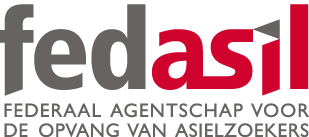 Jasmijn Gabeler
Deskundige scholenwerking Fedasil
Opvangcentrum Schaarbeek
De brug tussen school en centrum
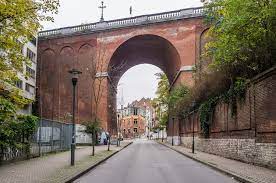 Ons centrum in Schaarbeek
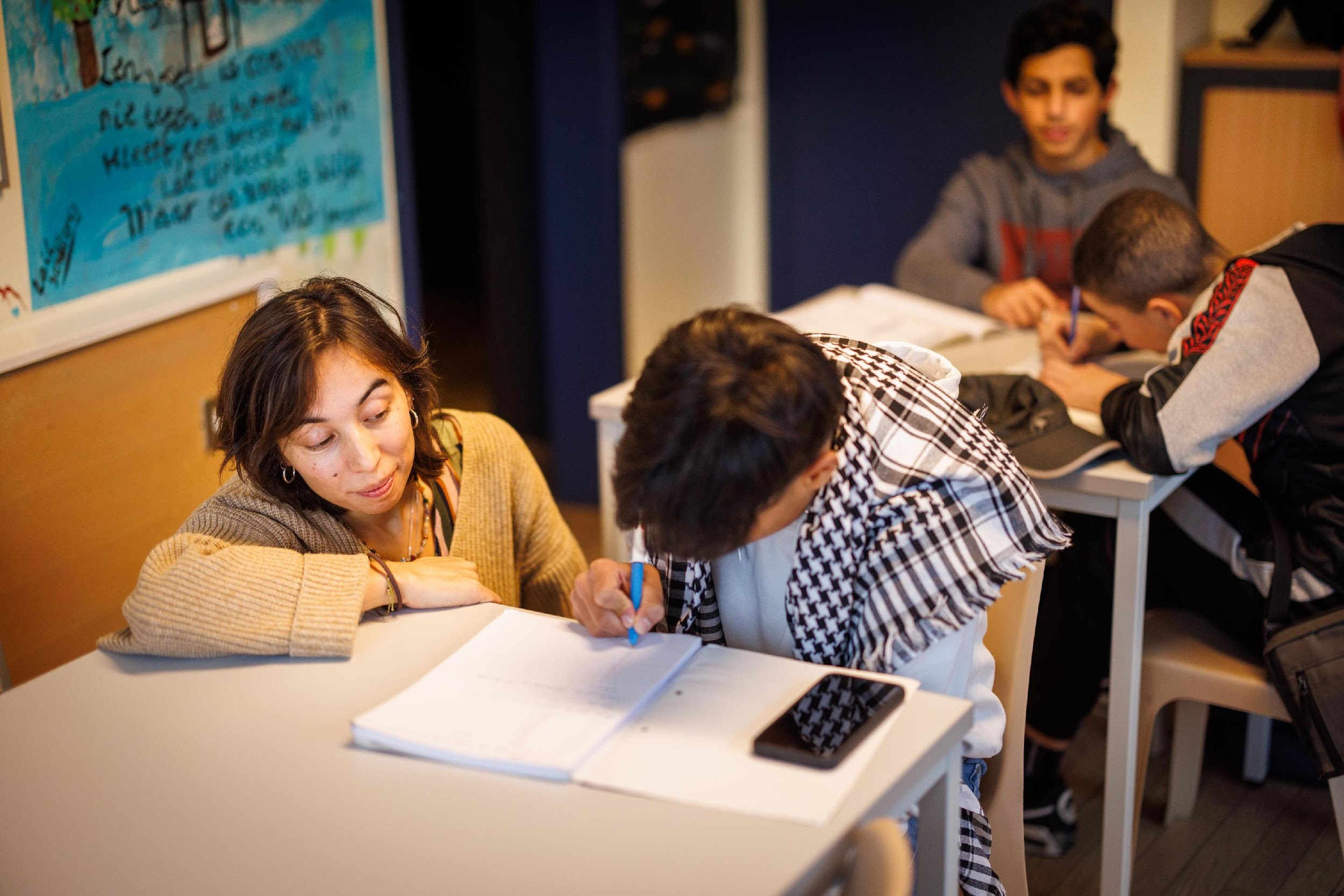 76 jongeren
13-18 jaar, allemaal jongens
Verschillende nationaliteiten
Geen ouders, wel familie
2e fase
10 verschillende scholen in Brussel

Open centrum
Oude hotel
Gedeelde ruimtes
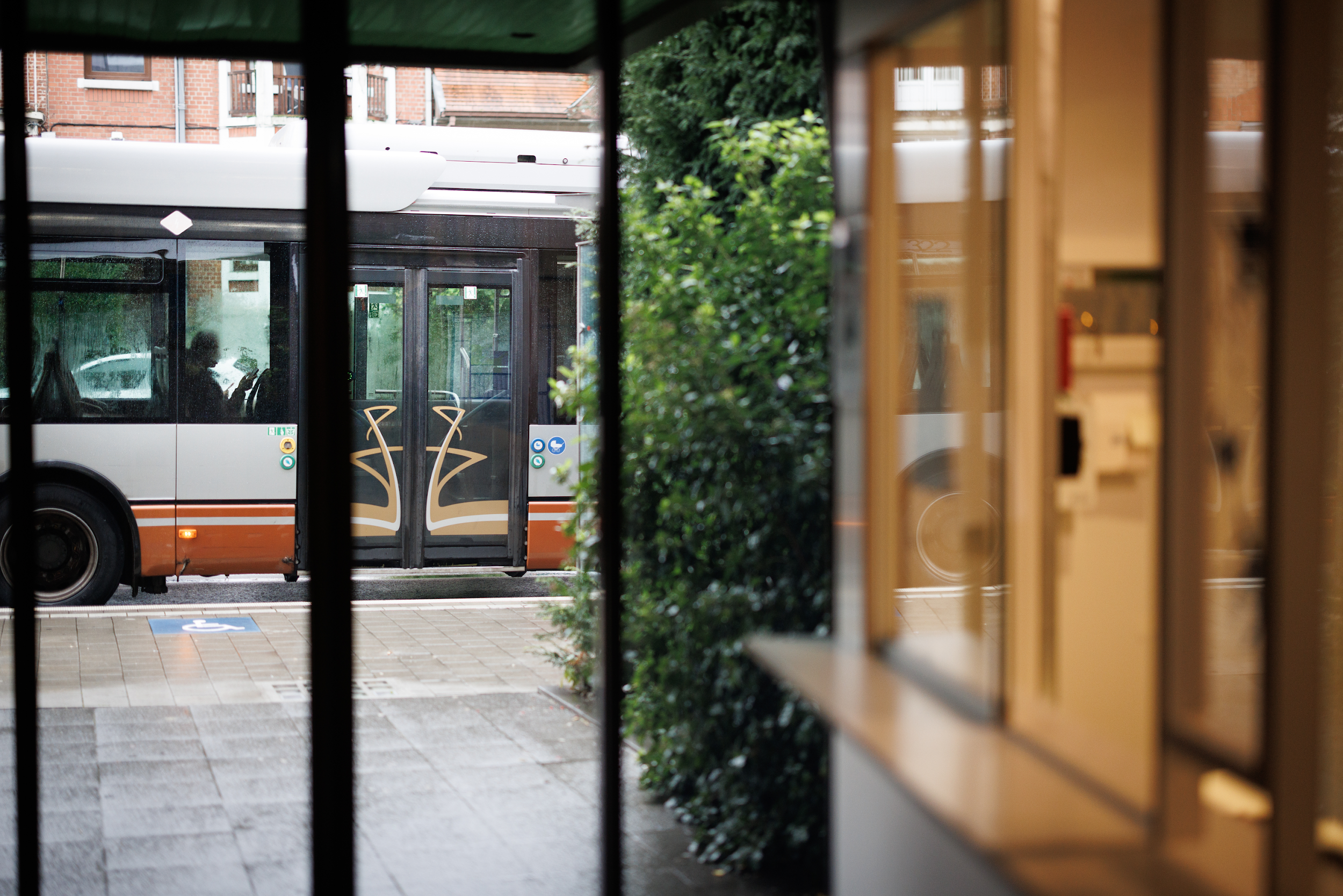 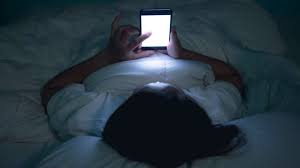 Motivatie vb: te moeilijk, verlies perspectief, school niet nr 1
Knelpunten:ervaringen in Schaarbeek
Verwachtingenvb: te hoog, snel en werken
Ziektevb: stress, slaapproblemen, gamen
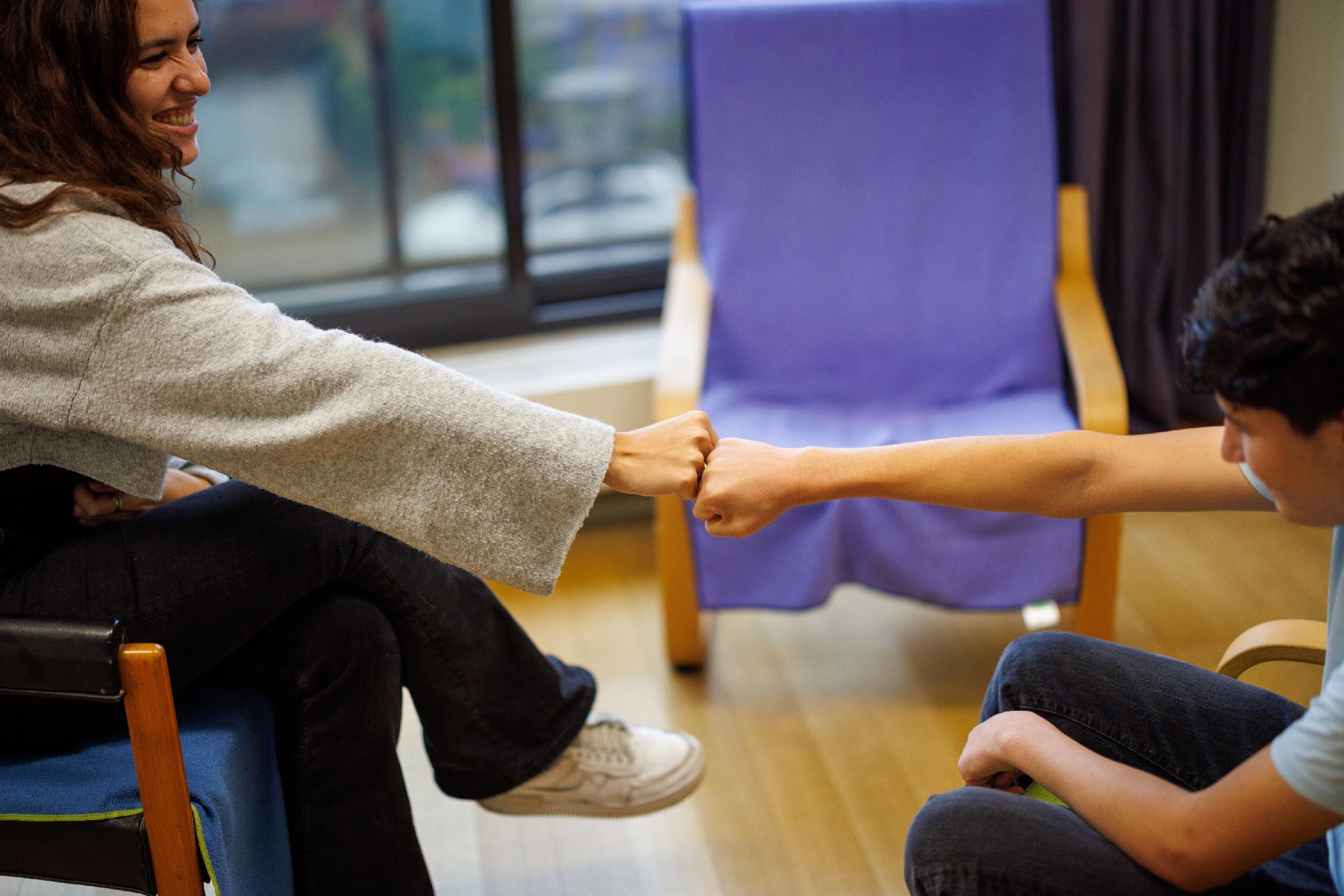 Praktische beperkingenvb: ochtendspits, gebrek aan kaders, transfers
Successen:ervaringen in Schaarbeek
Ping-pong communicatievb: slecht nieuws, spannende afspraak, toets
Brede samenwerkingvb: psychische kwetsbaarheid, schoolangst
Verwachtingen:kennen wij elkaar goed genoeg?
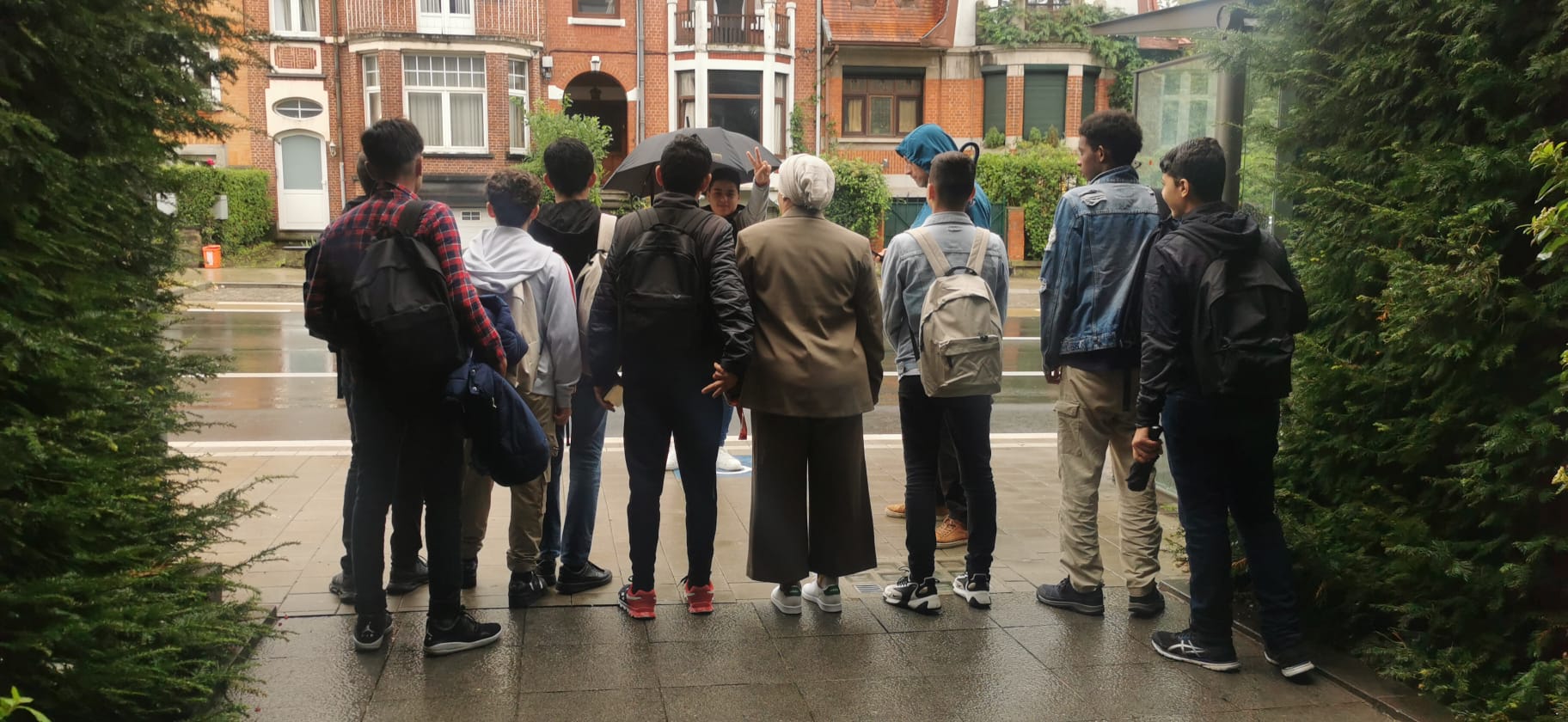 55 van de 76
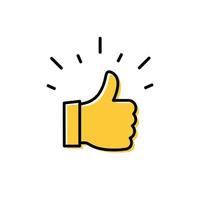 Wees welkom in Schaarbeek!
veerle.mertens@fedasil.be